আজকের ক্লাসে তোমাদের স্বাগতম
ফুলেল শুভেচ্ছা
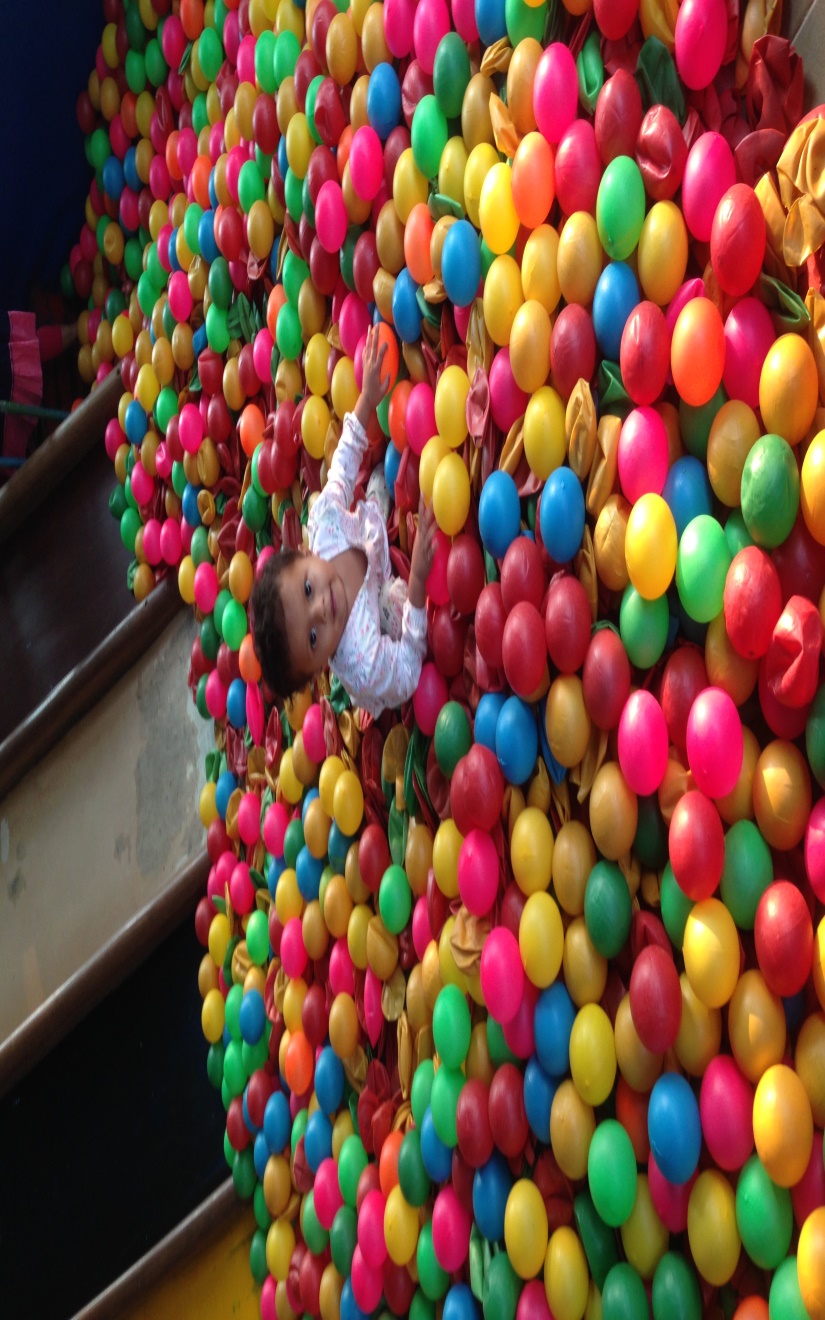 [Speaker Notes: মো: রোকন উদ্দীন, হাফছা মজুমদার মহিলা ডিগ্রী কলেজ,জকিগন্জ,সিলেট। মোবাইল: ০১৭৫১২৩২১৯৮]
নিজ পরিচিতি
নামঃ মো: রোকন উদ্দীন
পদবীঃ প্রভাষক
প্রতিষ্ঠানঃ হাফছা মজুমদার 
মহিলা ডিগ্রী কলেজ
মোবাইল: ০১৭৫১২৩২১৯৮
ইমেইল: 
rokunuddin1983@gmail.com
শিক্ষক বাতায়ন: 
mdrokun985@gmail.com
FB: Rokun bin hamid
[Speaker Notes: মো: রোকন উদ্দীন, হাফছা মজুমদার মহিলা ডিগ্রী কলেজ,জকিগন্জ,সিলেট। মোবাইল: ০১৭৫১২৩২১৯৮]
বিষয় পরিচিতি
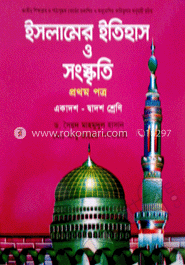 ইসলামের ইতিহাস ও সংস্কৃতি
শ্রেনী- একাদশ
প্রথম- অধ্যায়
পাঠশিরোনাম-প্রাথমিক যুদ্ধ সমুহ
পাঠ্যাংশ- বদরের যুদ্ধ
সময়- ৪৫ মিনিট
তারিখ-০৫/৪/২০২০
[Speaker Notes: মো: রোকন উদ্দীন, হাফছা মজুমদার মহিলা ডিগ্রী কলেজ,জকিগন্জ,সিলেট। মোবাইল: ০১৭৫১২৩২১৯৮]
পুর্বজ্ঞান যাচাই
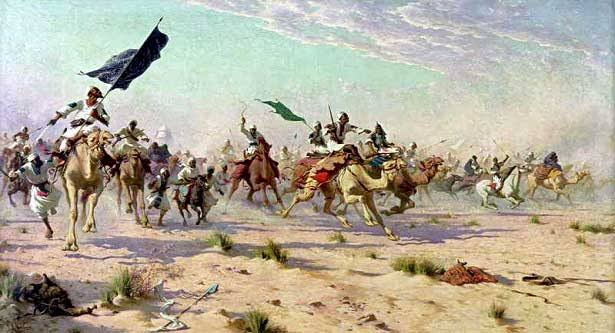 [Speaker Notes: মো: রোকন উদ্দীন, হাফছা মজুমদার মহিলা ডিগ্রী কলেজ,জকিগন্জ,সিলেট। মোবাইল: ০১৭৫১২৩২১৯৮]
আজকের পাঠ….
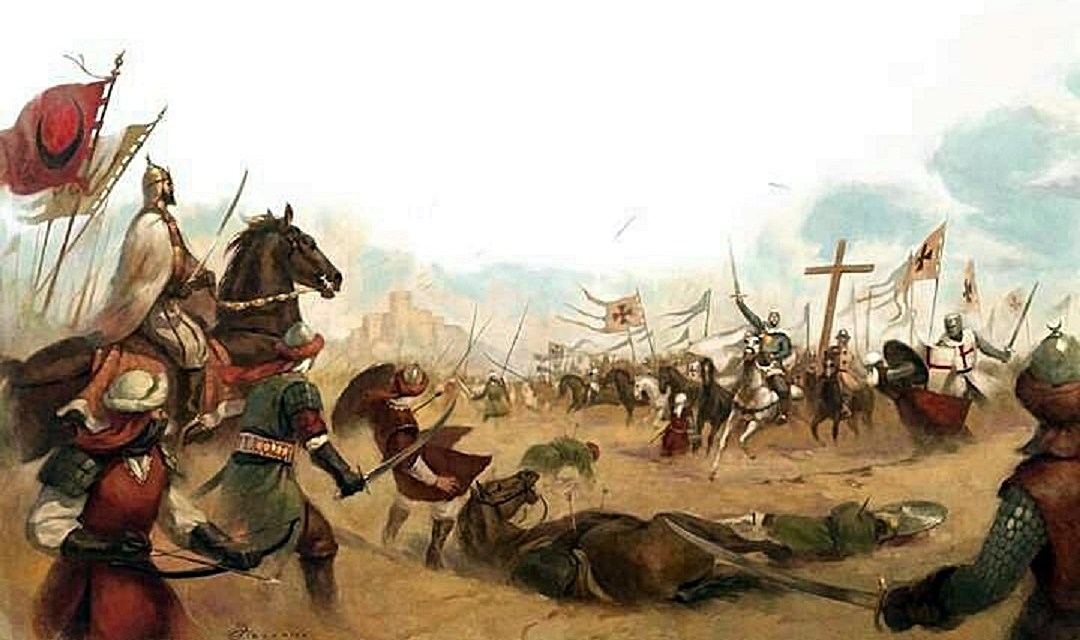 বদরের যুদ্ধ
[Speaker Notes: মো: রোকন উদ্দীন, হাফছা মজুমদার মহিলা ডিগ্রী কলেজ,জকিগন্জ,সিলেট। মোবাইল: ০১৭৫১২৩২১৯৮]
শিখন ফলএই পাঠ শেষে শিক্ষার্থীরা-
১-বদরের যুদ্ধ সম্পর্কে বলতে পারবে।
২-বদরের যুদ্ধের কারণ বর্ণনা করতে পারবে।
৩-বদরের যুদ্ধের ফলাফল ও গুরুত্ব বিশ্লেষণকরতে পারবে।
[Speaker Notes: মো: রোকন উদ্দীন, হাফছা মজুমদার মহিলা ডিগ্রী কলেজ,জকিগন্জ,সিলেট। মোবাইল: ০১৭৫১২৩২১৯৮]
[Speaker Notes: মো: রোকন উদ্দীন, হাফছা মজুমদার মহিলা ডিগ্রী কলেজ,জকিগন্জ,সিলেট। মোবাইল: ০১৭৫১২৩২১৯৮]
সূচনা বক্তব্য
ইসলাম প্রচার শুরু করার পর মহানবী মক্কার কুরাইশদের দ্বারা বিরোধীতার   সম্মুখীন হন এবং মদীনায় হিযরত করেন। হিযরতের পর মদীনায় মুসলমানদের প্রভাব ও প্রতিপত্ত বহুগণ বৃদ্ধি পায়। মক্কার কুরাইশগণ মক্কা হতে মুসলমানদের বিতাড়িত করেও তাদের ক্ষমতা খর্ব করতে ব্যর্থ হয়। ইসলাম ধর্ম ও    মুসলমানদের ধবংস করার জন্য কুরাইশগণ মরিয়া হয়ে ওঠে এবং হিযরতের মাত্র  দুবছর পর ৬২৪ খ্রিস্টাব্দে মুসলমানদের উপর আক্রমণ করে ও বদেরের যুদ্ধ সংঘটিত হয়।
[Speaker Notes: মো: রোকন উদ্দীন, হাফছা মজুমদার মহিলা ডিগ্রী কলেজ,জকিগন্জ,সিলেট। মোবাইল: ০১৭৫১২৩২১৯৮]
নাখলার খন্ড যুদ্ধ
যুদ্ধের কারণ
১-কুরাইশদের শত্রুতা 
২-আব্দুল্লাহ-বিন-উবাই এর ষড়যন্ত্র
৩-ইহুদিদের বিশ্বাসঘাতকতা
 ৪-অর্থনৈতিক কারণ
৫-দস্যুবৃত্তি ও লুটতরাজ
 ৬-নাখলার খন্ড যুদ্ধ
৭-আবুসুফিয়ানের প্রচারনা
 ৮-ইসলামের ক্রমবর্ধমান শক্তির ধবংশ সাধন।
[Speaker Notes: মো: রোকন উদ্দীন, হাফছা মজুমদার মহিলা ডিগ্রী কলেজ,জকিগন্জ,সিলেট। মোবাইল: ০১৭৫১২৩২১৯৮]
যুদ্ধের ঘটনা
৬২৪ খ্রিস্টাব্দের ১৩ই মার্চ (১৭ই রমজান, ২য় হিজরী) আনছার ও মোহাজের নিয়ে গঠিত মাত্র ৩১৩ জনের একটি মুসলিম বাহিনীর সাথে মদিনা থেকে ৮০ মাইল দক্ষিণ-পশ্চিমে বদর উপত্যকায় বিধর্মী কুরাইশদের সংঘর্স হয়। মহানবী স্বয়ং যুদ্ধ পরিচালনা করেন। আল-আরিসা পাহাড়ের পাদদেশে মুসলিম শিবির স্থাপিত হয়। প্রথমে প্রাচীন আরবের রেওয়াজ অনুসারে মল্লযুদ্ধ হয়। মহানবীর নির্দেশে হযরত আমির হামজা,আলী,ও আবু উবায়দা কুরাইশ পক্ষের নেতা উতবা, শায়বা এবং ওয়ালিদ-বিন-উতবা মল্লযুদ্ধে অবতির্ণ হন। এতে শত্রুপক্ষীয় নেতৃবৃন্দ শোচনীয়ভাবে পরাজিত ও নিহত হয়। উপায়ান্তর না দেখে আবু জেহেল বিধর্মী বাহিনীসহ মুসলমানদের উপর ঝাঁপিয়ে পড়ে । কিন্তু মুসলমানরা কুরাইশদের শোচনীয়ভাবে পরাজিত করে। এ যুদ্ধে ৭০ জন কুরাইশ সৈন্য নিহত হয় ও সমসংখ্যক সৈন্য বন্দী হয়। অপর দিকে মাত্র ১৪ জন মুসলিম সৈন্য শাহাদাত বরণ করেন। আবুজেহেল এ যুদ্ধে নিহত হয়।
[Speaker Notes: মো: রোকন উদ্দীন, হাফছা মজুমদার মহিলা ডিগ্রী কলেজ,জকিগন্জ,সিলেট। মোবাইল: ০১৭৫১২৩২১৯৮]
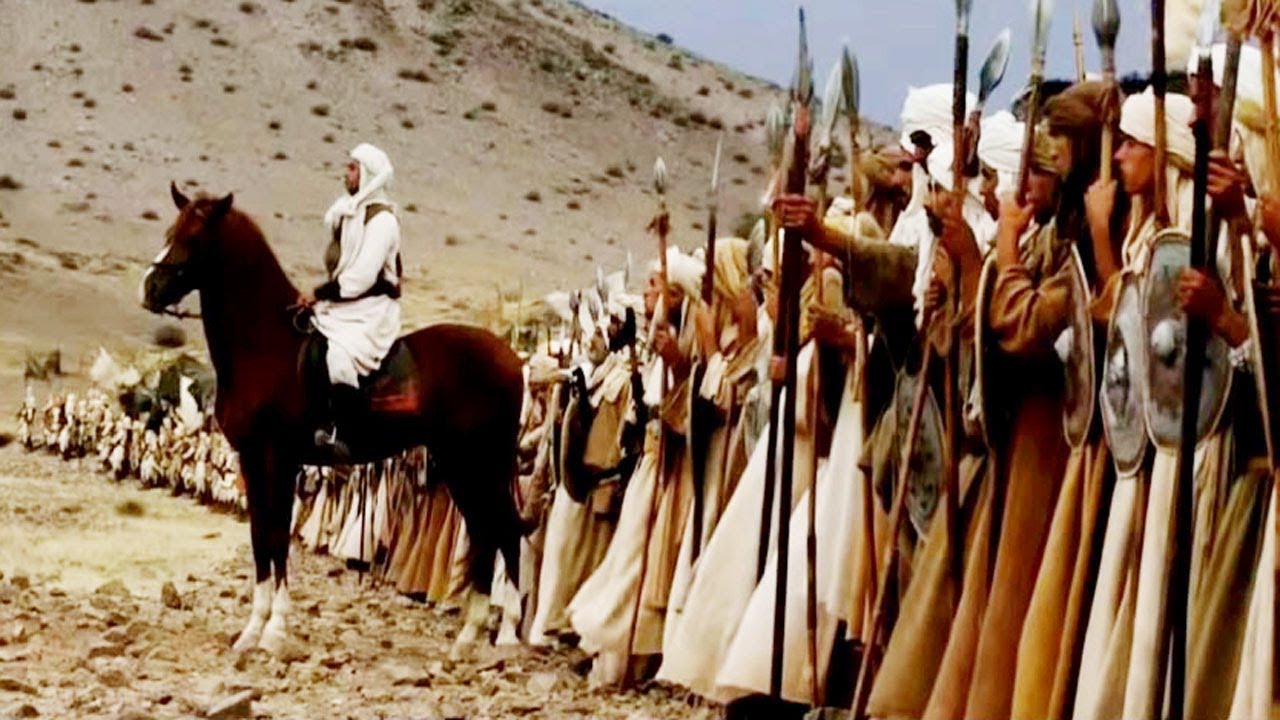 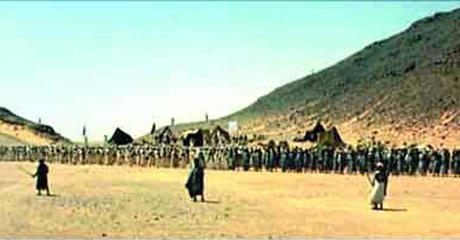 মুসলমান সৈন্য সংখ্যা ছিল-৩১৩                           কুরাইশ সৈন্য সংখ্যা ছিল-১০০০
[Speaker Notes: মো: রোকন উদ্দীন, হাফছা মজুমদার মহিলা ডিগ্রী কলেজ,জকিগন্জ,সিলেট। মোবাইল: ০১৭৫১২৩২১৯৮]
মক্কার মুসলমান ও কুরাইশদের মধ্যে যুদ্ধ
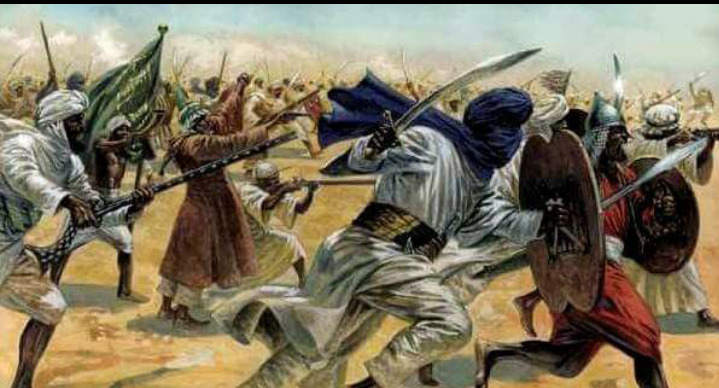 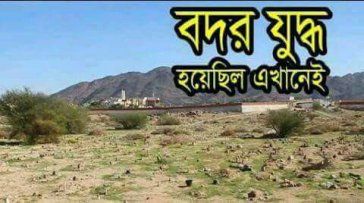 [Speaker Notes: মো: রোকন উদ্দীন, হাফছা মজুমদার মহিলা ডিগ্রী কলেজ,জকিগন্জ,সিলেট। মোবাইল: ০১৭৫১২৩২১৯৮]
বদরের যুদ্ধের ফলাফল ও গুরুত্ব
বদরের যুদ্ধে জয় লাভের ফলে মহানবীর পার্থিব ক্ষ্মতার ভিত্তি সুদৃঢ় হয়। অবহেলিত মুসলিম সমাজ কুরাইশদের সঙ্গে জয়লাভ করে ইসলাম ও রাস্ট্রকে ধবংসের হাত হতে রক্ষা করে। বদরের যুদ্ধের গুরুত্বের কতিপয় দিক-

১-ইসলামের প্রথম সামরিক বিজয়
২-কুরাইশদের পরাজয়
৩-ইসলামী প্রজাতন্ত্রের সূচনা
৪-মুসলমানদের মর্যাদা ও আত্মবিশ্বাস বৃদ্ধি
৫-সত্যের বিজয়
৬-ইসলামের প্রচার ও প্রসার
৭-ইহুদি ও খ্রিষ্টান্দের মনোবল ভেঙে পড়ে
৮-মুসলমানদের উদারতা, ও ক্ষমতা সূদৃঢ়করণ
[Speaker Notes: মো: রোকন উদ্দীন, হাফছা মজুমদার মহিলা ডিগ্রী কলেজ,জকিগন্জ,সিলেট। মোবাইল: ০১৭৫১২৩২১৯৮]
একক কাজ
প্রশ্নঃ বদরের যুদ্ধ ইসলামের প্রথম সামরিক বিজয় আলোচনা কর ।
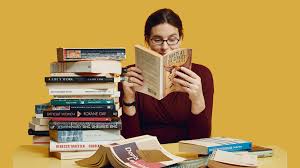 [Speaker Notes: মো: রোকন উদ্দীন, হাফছা মজুমদার মহিলা ডিগ্রী কলেজ,জকিগন্জ,সিলেট। মোবাইল: ০১৭৫১২৩২১৯৮]
দলীয় কাজ
মহানবীর চারিত্রিক গুণাবলী ছিল বিশ্বমানবতার জন্য আদর্শ- বিশ্লেষণ কর।
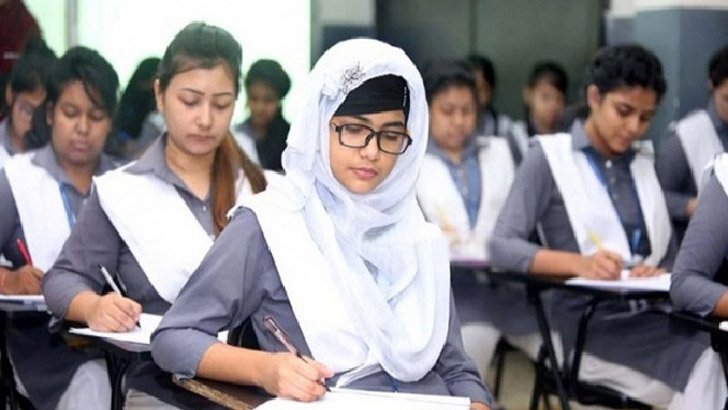 [Speaker Notes: মো: রোকন উদ্দীন, হাফছা মজুমদার মহিলা ডিগ্রী কলেজ,জকিগন্জ,সিলেট। মোবাইল: ০১৭৫১২৩২১৯৮]
মূল্যায়ণ
১-বদরের যুদ্ধ কত খিস্টাব্দে সংঘঠিত হয়।
২-বদরের যুদ্ধ ইসলামের প্রথম সামরিক বিজয় ব্যাখ্যা কর।
৩-বদরের যুদ্ধের গুরুত্ব আলোচনা কর।
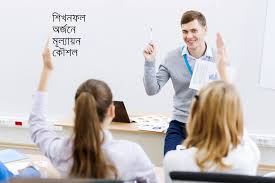 [Speaker Notes: মো: রোকন উদ্দীন, হাফছা মজুমদার মহিলা ডিগ্রী কলেজ,জকিগন্জ,সিলেট। মোবাইল: ০১৭৫১২৩২১৯৮]
বাড়ির কাজ
হযরত মুহম্মদ (সঃ) এর জিবনে বদরের যুদ্ধের গুরুত্ব আলোচনাকর।
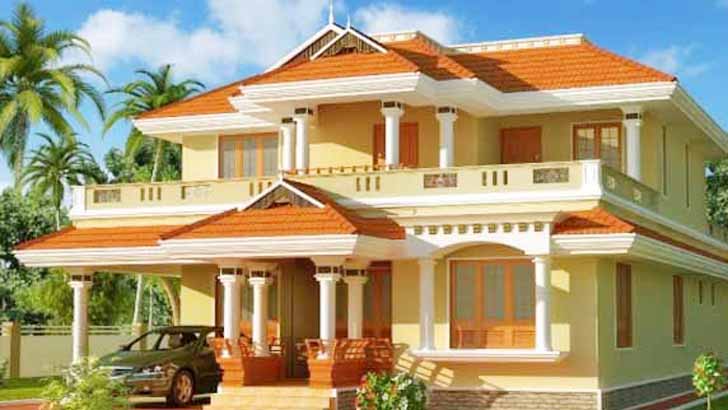 [Speaker Notes: মো: রোকন উদ্দীন, হাফছা মজুমদার মহিলা ডিগ্রী কলেজ,জকিগন্জ,সিলেট। মোবাইল: ০১৭৫১২৩২১৯৮]
আল্লাহ হাফেজ
[Speaker Notes: মো: রোকন উদ্দীন, হাফছা মজুমদার মহিলা ডিগ্রী কলেজ,জকিগন্জ,সিলেট। মোবাইল: ০১৭৫১২৩২১৯৮]